আজকের পাঠে সবাইকে স্বাগতম
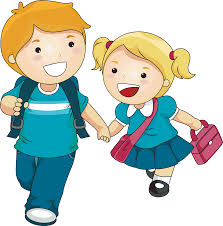 মোছাঃ নুরুন নাহার 
সহকারী শিক্ষক
কাঁঠালপোতা সরকারি প্রাথমিক বিদ্যালয় ।
মেহেরপুর সদর, মেহেরপুর।
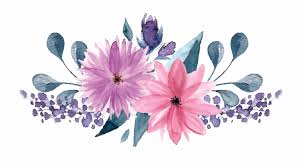 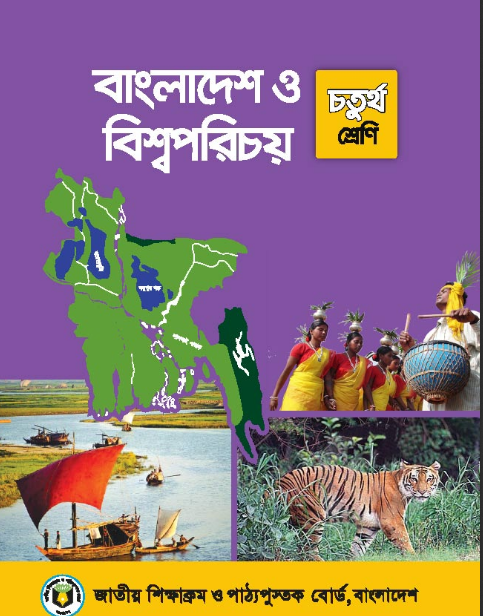 অধ্যায়:  ৩
পাঠ   :  বাংলাদেশের ক্ষুদ্র নৃ-গোষ্ঠী
সময় :  ৪5 মিনিট 
তারিখ: 0৭/1২/2019খ্রিস্টাব্দ
ছবির মানুষদের পরিচয় কী?
ছবিগুলো মনোযোগ দিয়ে লক্ষ্য কর।
এই ক্ষুদ্র জাতিসত্তাদের নাম বলতে পারবে?
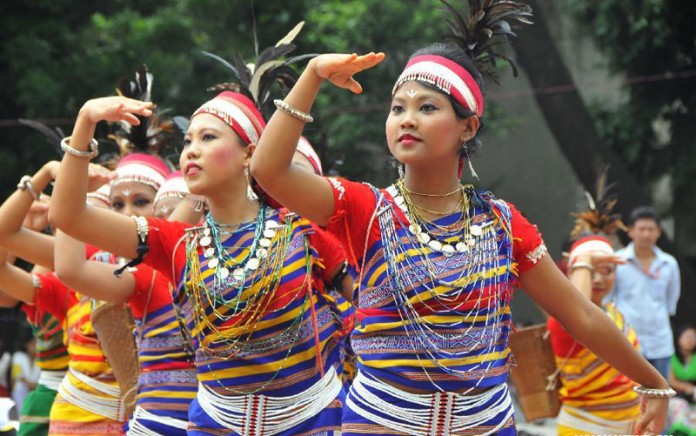 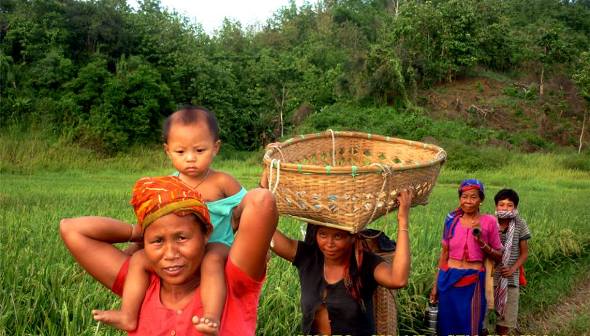 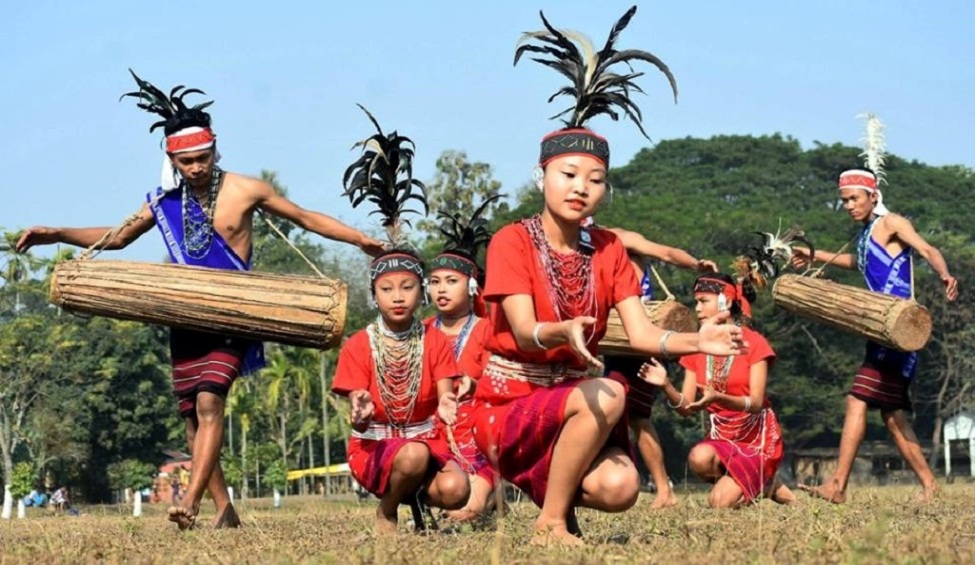 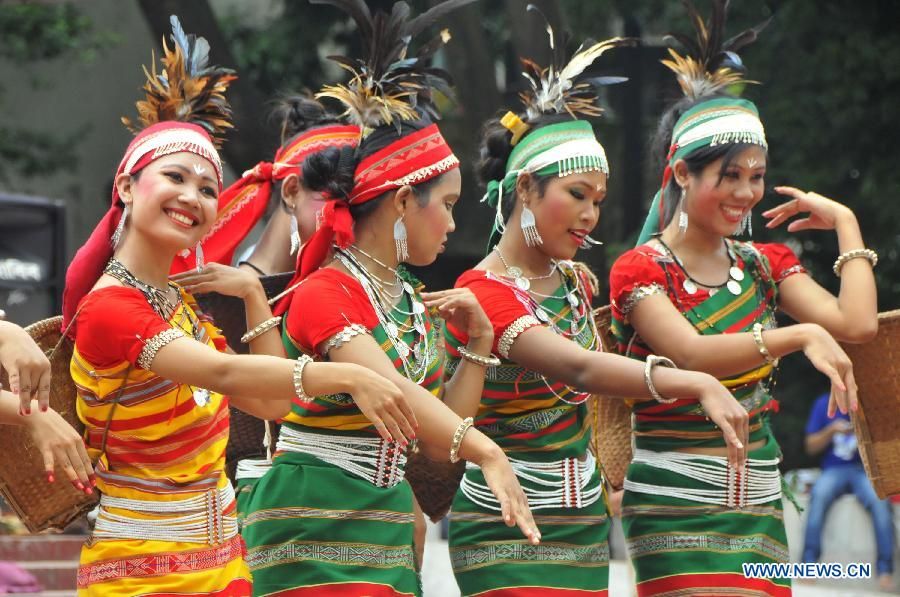 বাংলাদেশের ক্ষুদ্র নৃ-গোষ্ঠী
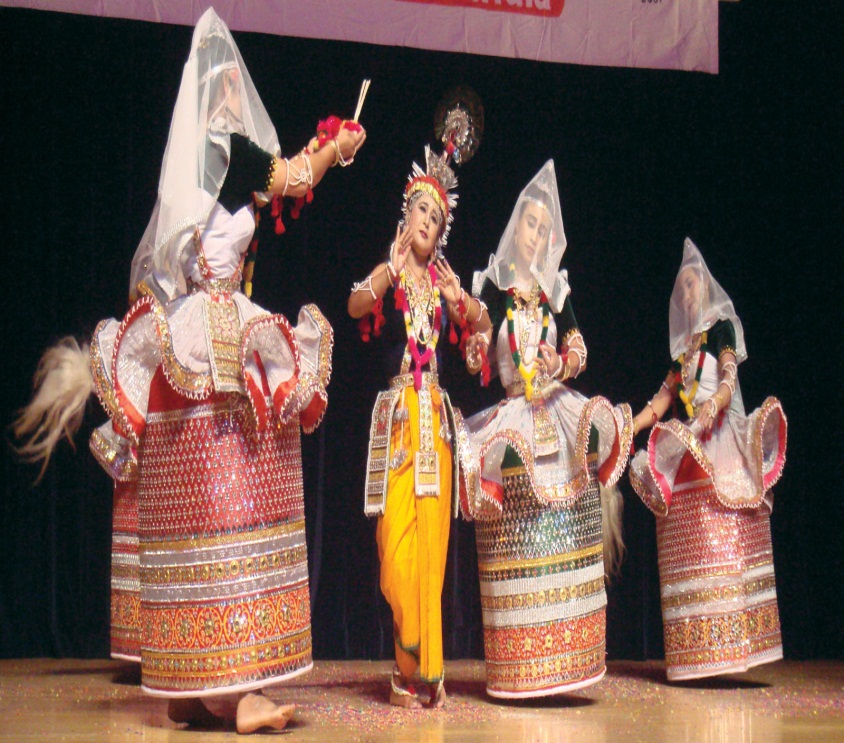 মণিপুরি
পৃষ্ঠা নং-১৬
[Speaker Notes: শিক্ষক “তাহলে আজকের পাঠ” বলে স্লাইডটি প্রদর্শন করবেন।এবং পাঠের শিরোনাম শিক্ষার্থীদের খাতায় লিখতে বলবেন।]
শিখনফল
এ পাঠ শেষে শিক্ষার্থীরা...
২.৩.২ চাকমা, মারমা, সাঁওতাল ও মণিপুরিদের  সংস্কৃতি (পোষাক,খাদ্য ও উৎসব ইত্যাদি) বর্ণনা করতে পারবে।
বন্ধুরা চল জেনে নিই,মণিপুরি জনগণ কোন কোন জেলায় বাস করেন।
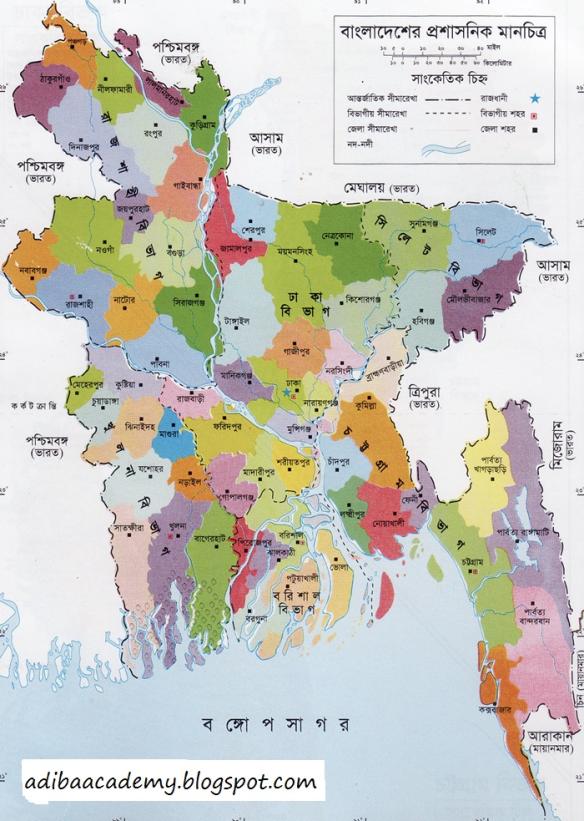 সিলেট
মৌলভীবাজার
হবিগঞ্জ
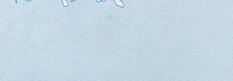 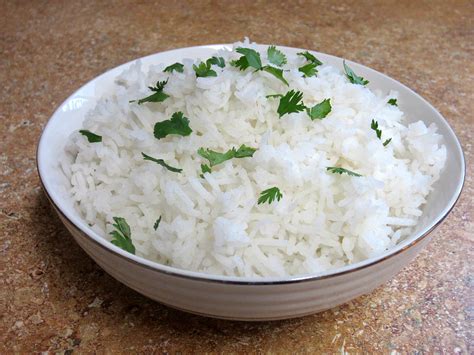 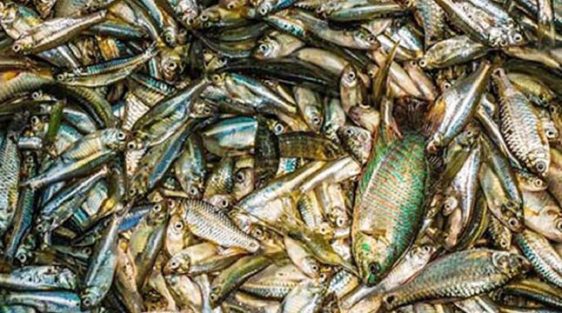 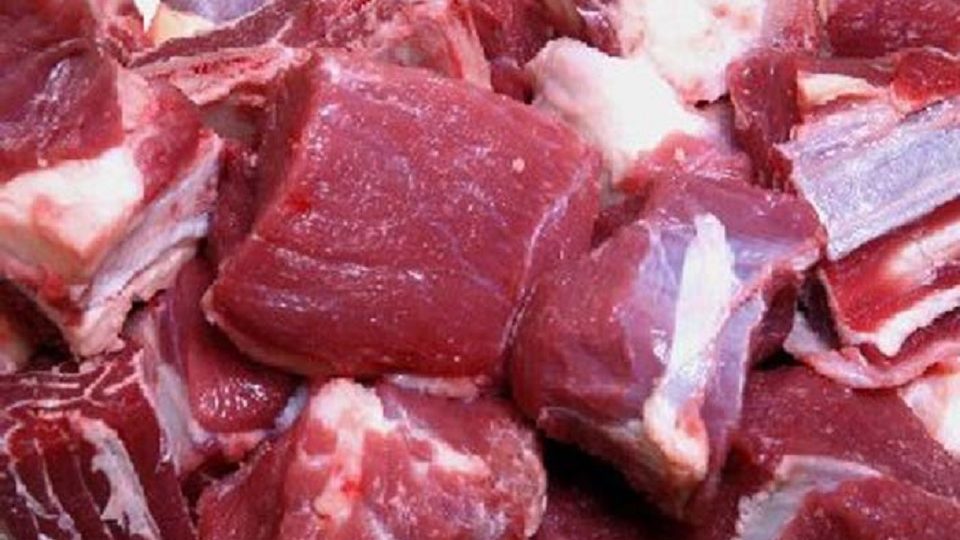 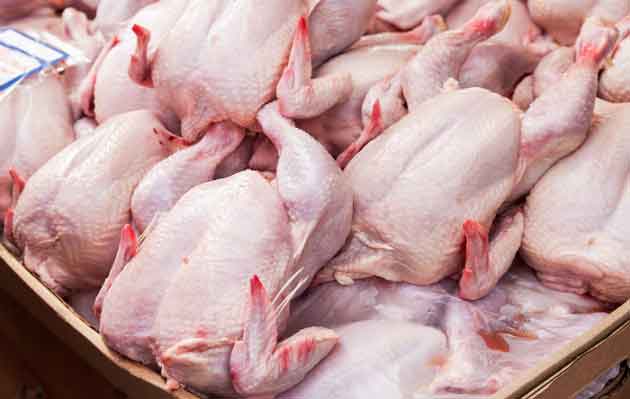 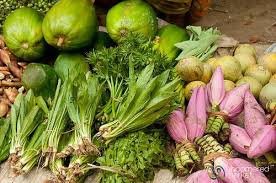 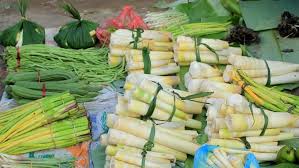 মণিপুরিরা ভাত, মাছ ও নানা ধরনের সবজি খান।
মণিপুরিদের মাংস সামাজিকভাবে নিষিদ্ধ।
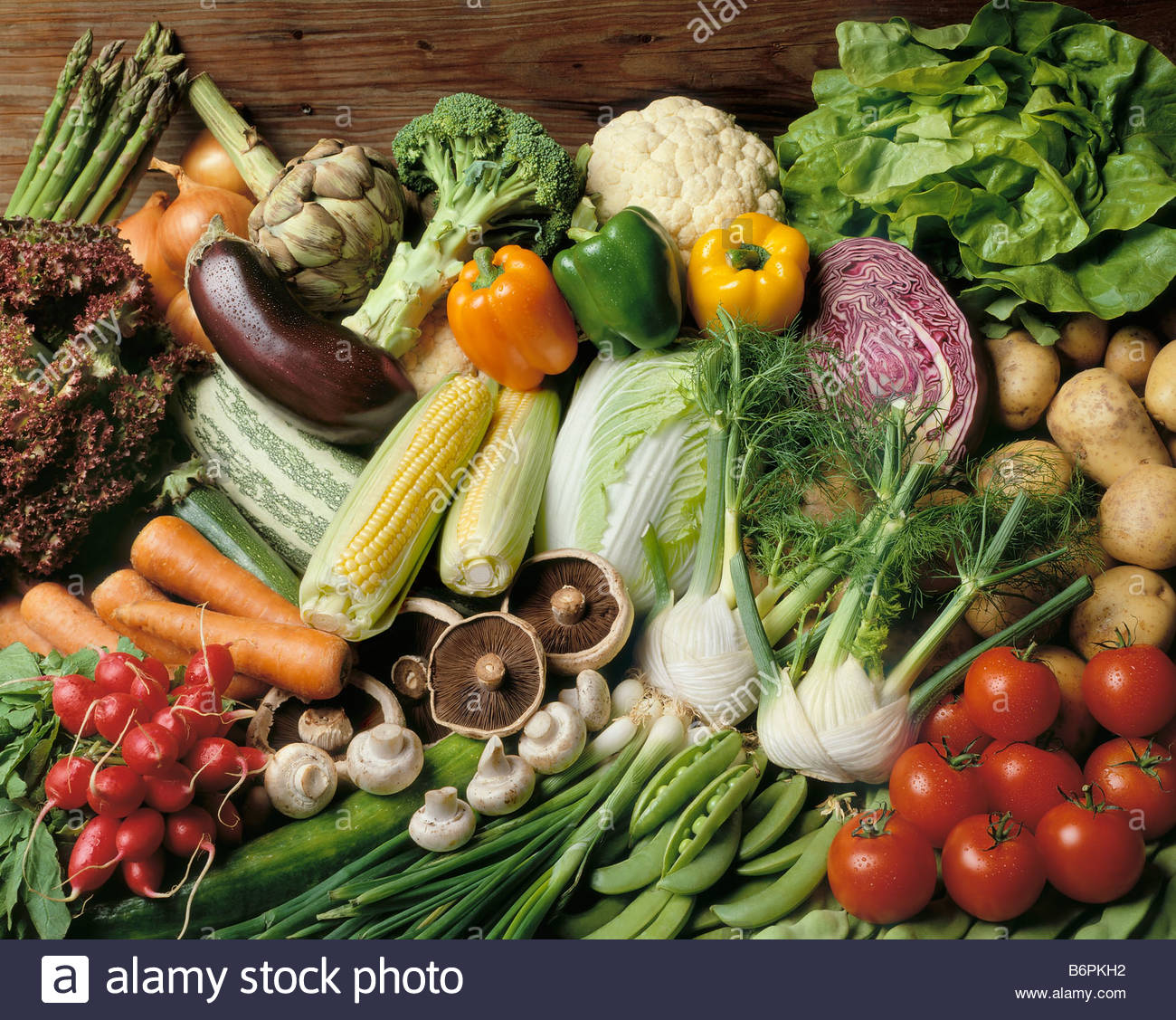 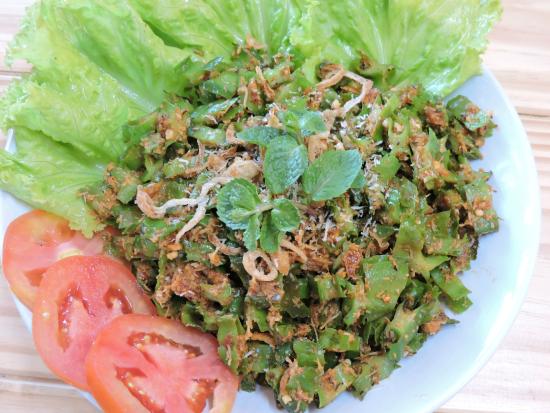 মণিপুরিদের একটি প্রিয় খাবার ‘সিঞ্জেদা’ যা নানা ধরনের শাক-সবজি দিয়ে তৈরি।
একক কাজ
মণিপুরিদের প্রধান খাবার কি কি?
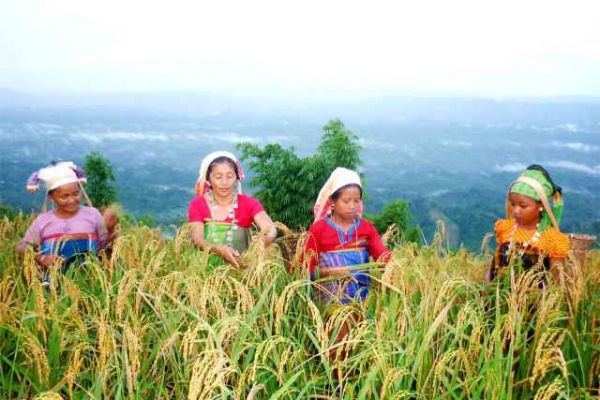 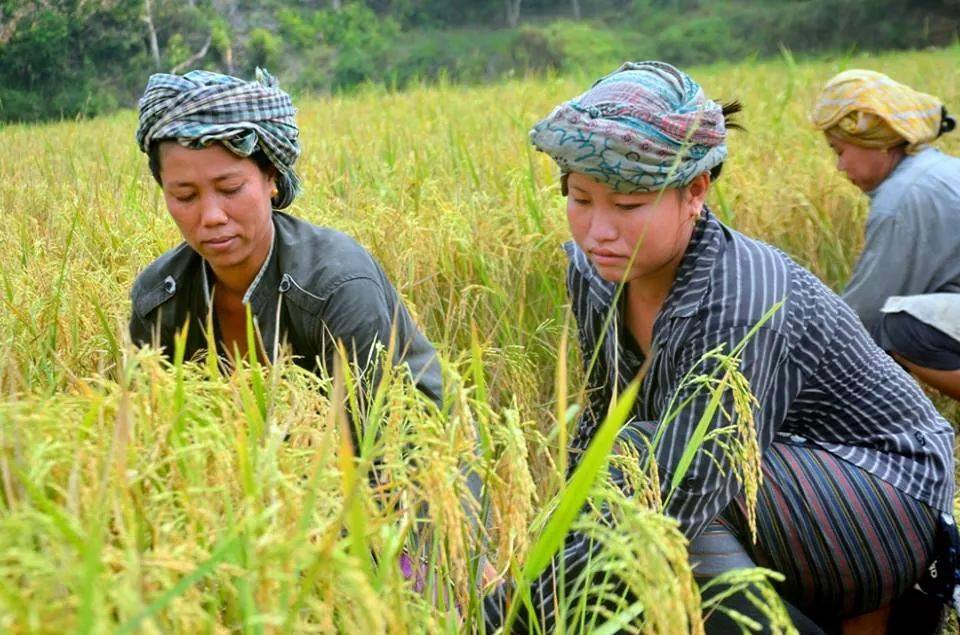 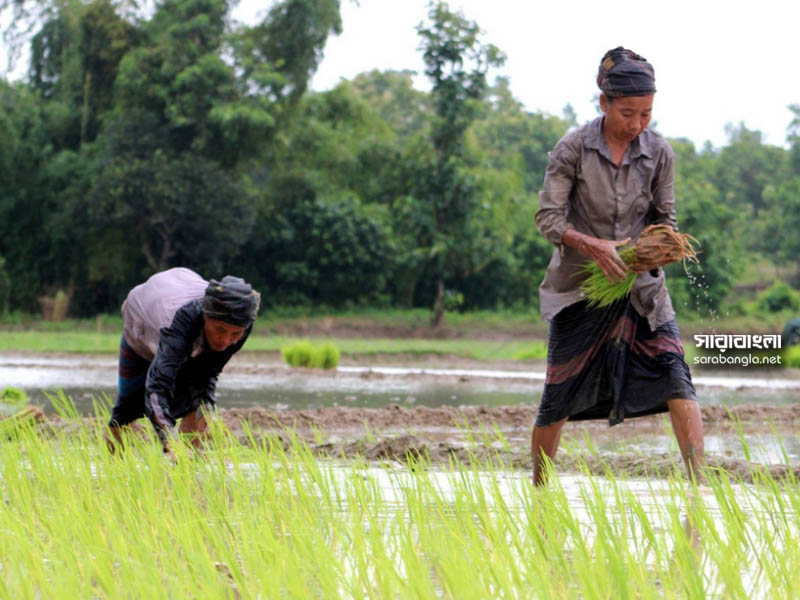 মণিপুরিরা মূলত কৃষিজীবী।
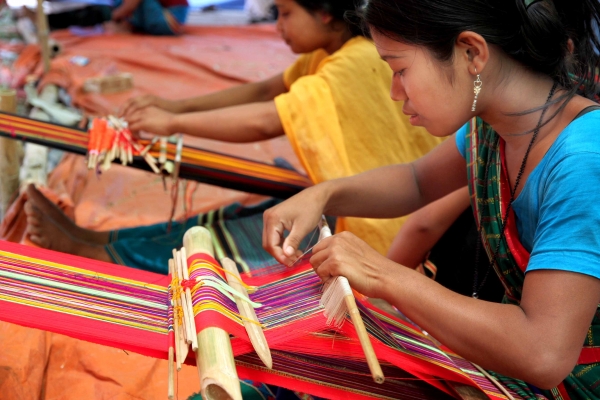 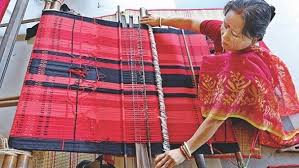 মুণিপুরিরা কৃষিকাজ ছাড়াও তাঁতের কাজ করে থাকেন।
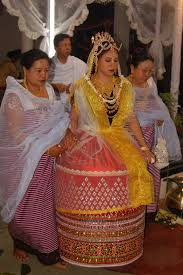 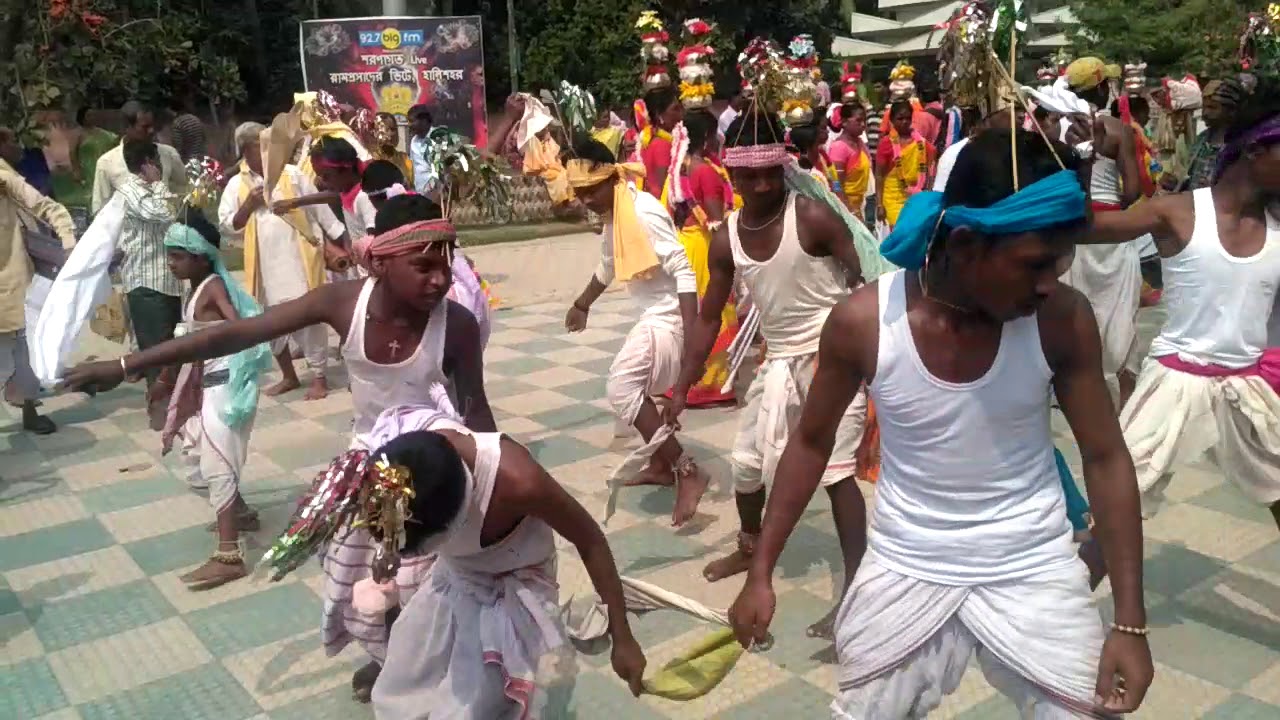 মণিপুরি মেয়েরা ‘লাহিং’(এক ধরনের ঘাগড়া জাতীয় পোশাক), ‘আহিং’(ব্লাউজ) ও ওড়না পরেন।
মণিপুরি ছেলেরা ধুতি ও পাঞ্জাবি পরেন।
জোড়ায় কাজ
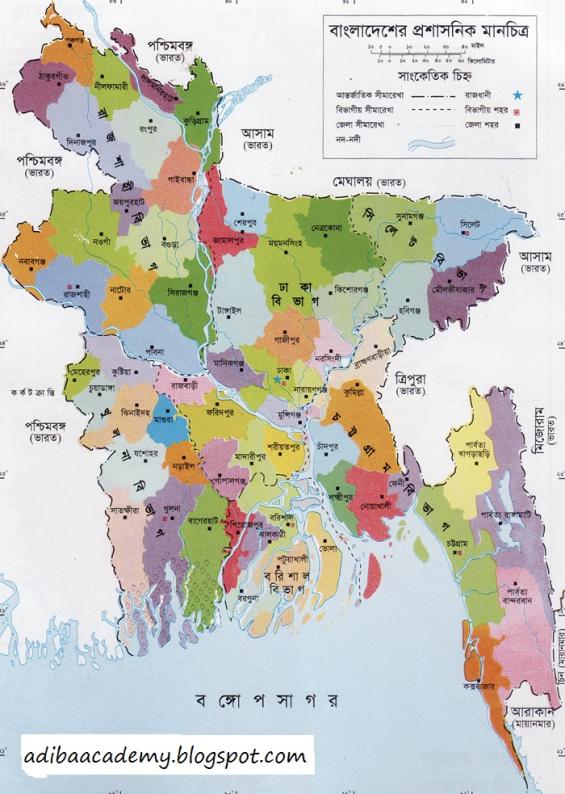 মণিপুরি জনগণ যে সব জেলায় বাস করে মানচিত্র দেখে জেলাগুলোর নাম লিখ।
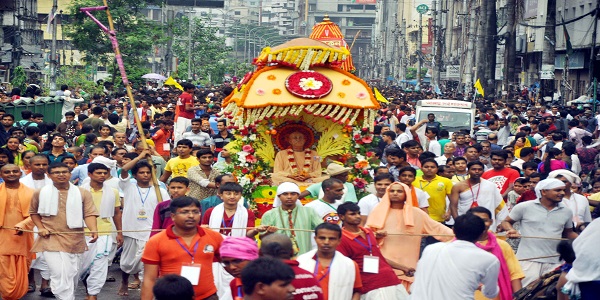 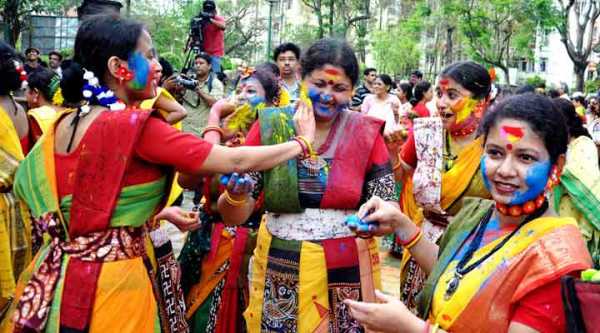 রথযাত্রা
দোলযাত্রা
মণিপুরিদের নানা ধরনের উৎসব আছে।
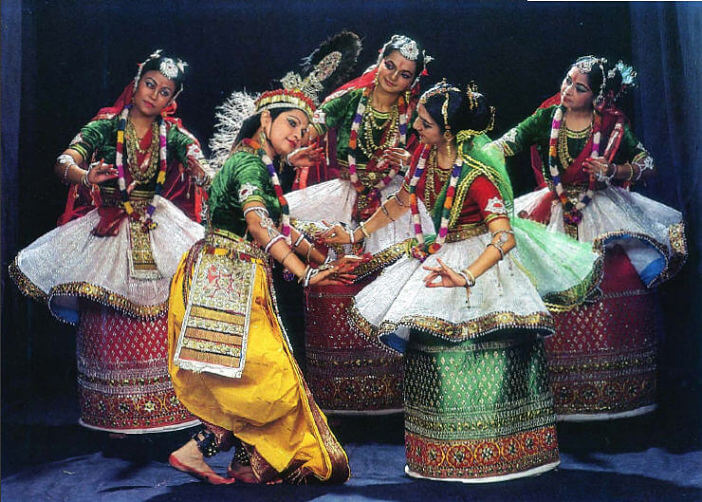 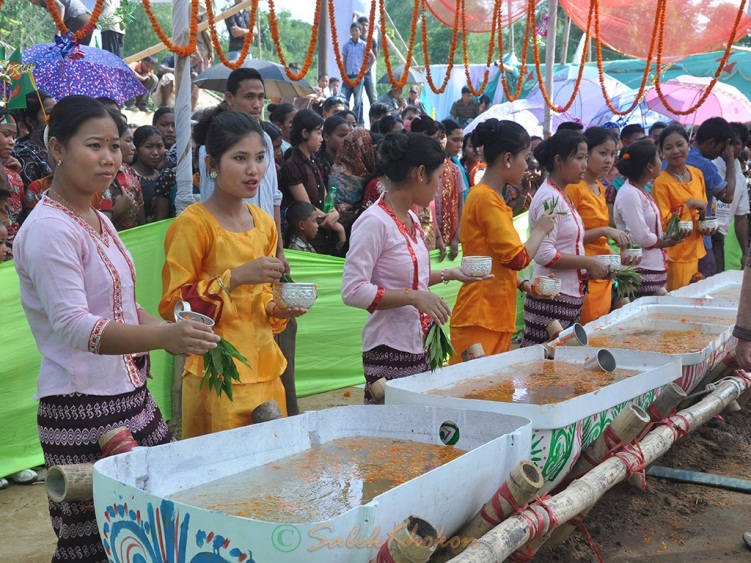 রাসপূর্ণিমা
চৈত্রসংক্রান্তি
মণিপুরিরা প্রায় সারাবছরই উৎসবে মেতে থাকেন।
শিক্ষার্থী বন্ধুরা, তাহলে আমরা জানলাম মণিপুরিদের  
প্রধান উৎসব ৪টি যথাঃ
রথযাত্রা
চৈত্রসংক্রান্তি
রাসপূর্ণিমা
দোলযাত্রা
দলীয় কাজ
মণিপুরিদের জীবনধারা সম্পর্কে চারটি বাক্য লিখ।
নিরব পাঠঃ ৬৬ পৃষ্ঠা
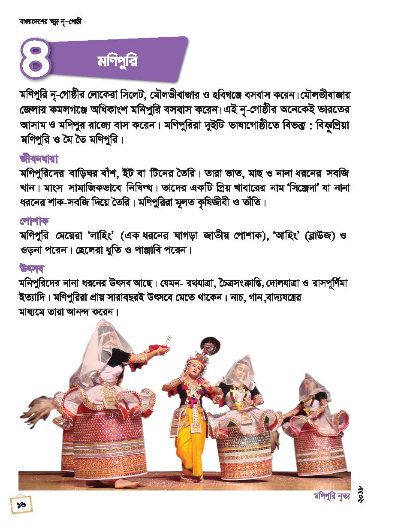 মূল্যায়ন
মণিপুরিদের পেশা কি?
মণিপুরিদের ৪টি উৎসবের নাম বল? 
মণিপুরিদের প্রিয় খাবার কি?
মণিপুরি মেয়েরা কি পোশাক পরে?
পরিকল্পিত কাজ
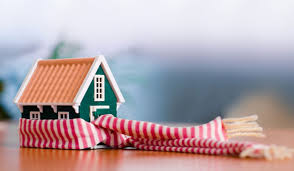 মণিপুরিদের উৎসব সম্পর্কে ৩টি বাক্য খাতায় লিখে আনবে ।
সবাইকে ধন্যবাদ
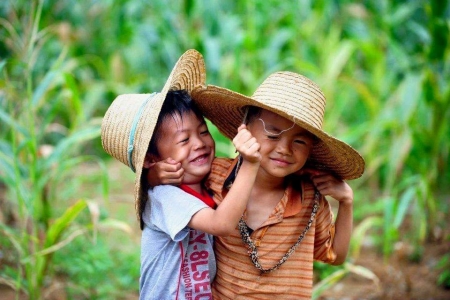